The DOE Webinar will begin shortly . . .
Why is there no sound?
Once you logged into the webinar, you were provided two options to listen to this broadcast.  The first option is through your computer speakers, the second option is via dialing the phone number provided to you upon login to the webinar.  If you chose to listen through your computer speakers, you may need to turn your speaker volume on or up.    
Will DOE provide access to the recorded webinar after the meeting?
Yes, all those who registered will receive a link to the slides and to the recorded webinar soon after the meeting.  It will also be available on the DOE SBIR/STTR web site.
Where can I find the Topics being discussed today?
This link will take you to the Funding Opportunity Announcement (FOA) page that lists the FY 2024 Phase I Release 1 Topics:  https://science.osti.gov/sbir/Funding-Opportunities 
What if my question was not answered at today’s webinar?
Please contact the point of contact that follows each subtopic in the document listed above for further clarification.
If you have a question about the grant application process, please send us an email at:                                   sbir-sttr@science.doe.gov.
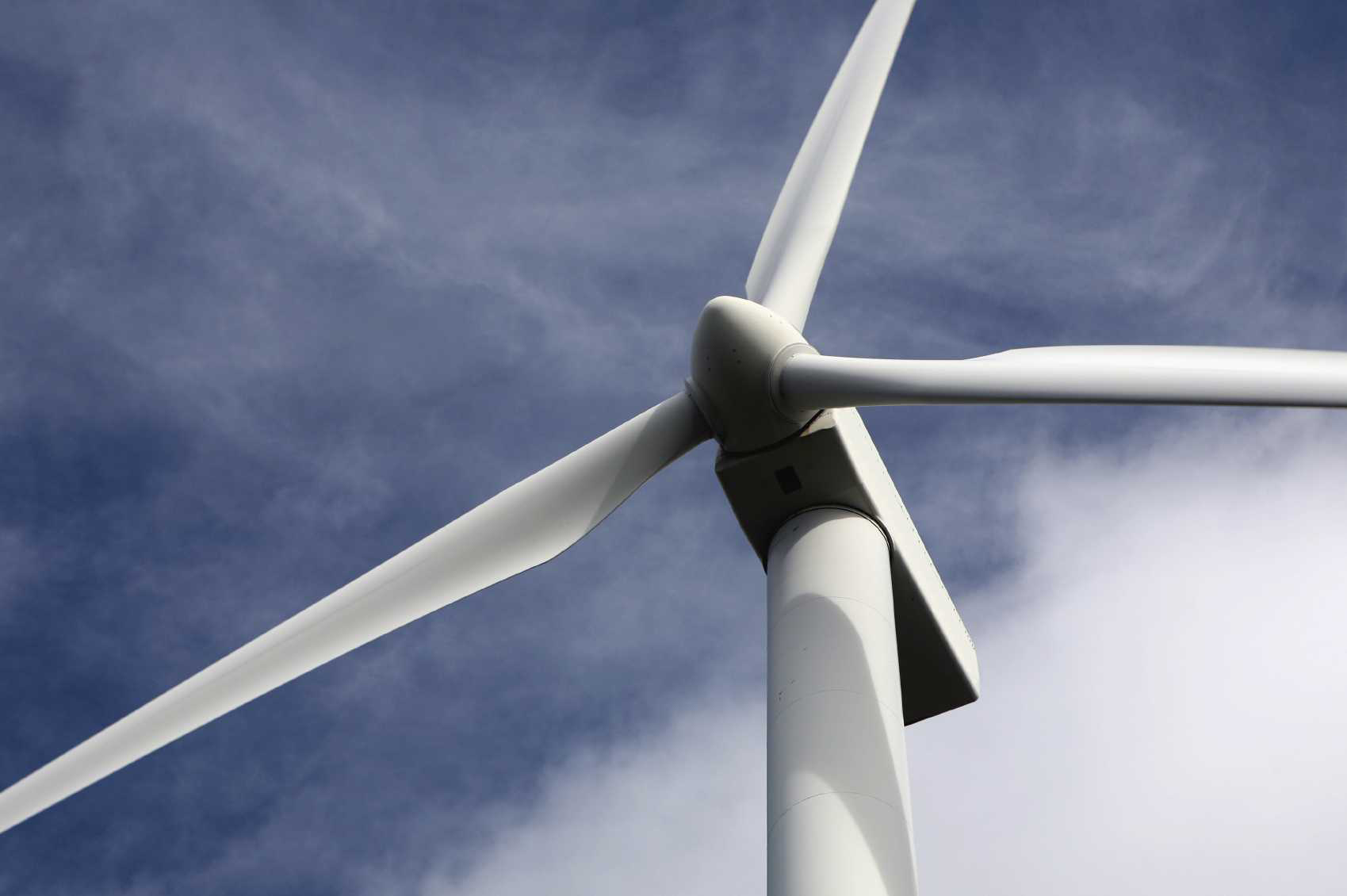 DOE SBIR/STTR Phase I Release 1 Topics WebinarTopics associated with theFY 2024 Phase I Release 1Funding Opportunity AnnouncementTopics 26-36
DOE SBIR/STTR Programs Office
July 26, 2022
TODAY’S AGENDA
3
FY 2024 Phase I Schedule
4
Phase I Funding Opportunity AnnouncementsParticipating DOE Programs (FY 2024)
Office of Advanced Scientific Computing Research
Office of Basic Energy Sciences
Office of Biological and Environmental Research
Office of Fusion Energy Sciences 
Office of High Energy Physics 
Office of Nuclear Physics
Phase I
Release 1
Office of Cyber Security, Energy Security, and Emergency Response 
Office of Defense Nuclear Nonproliferation 
Office of Electricity 
Office of Energy Efficiency and Renewable Energy
Office of Fossil Energy and Carbon Management 
Office of Nuclear Energy
Phase I
Release 2
5
Funding Opportunity Announcement (FOA) Webinar
FY24 Phase I Release 1 FOA will be issued on August 7th 
Join our Mailing List – this field is on every DOE SBIR/STTR web page
Following the issuance of the FOA, look for an email with a link to the FOA

Webinar with Q&A for this FOA on August 11th    
Overview of the FY 2024 DOE SBIR/STTR Programs   
Following the issuance of the FOA, look for an email announcing this webinar
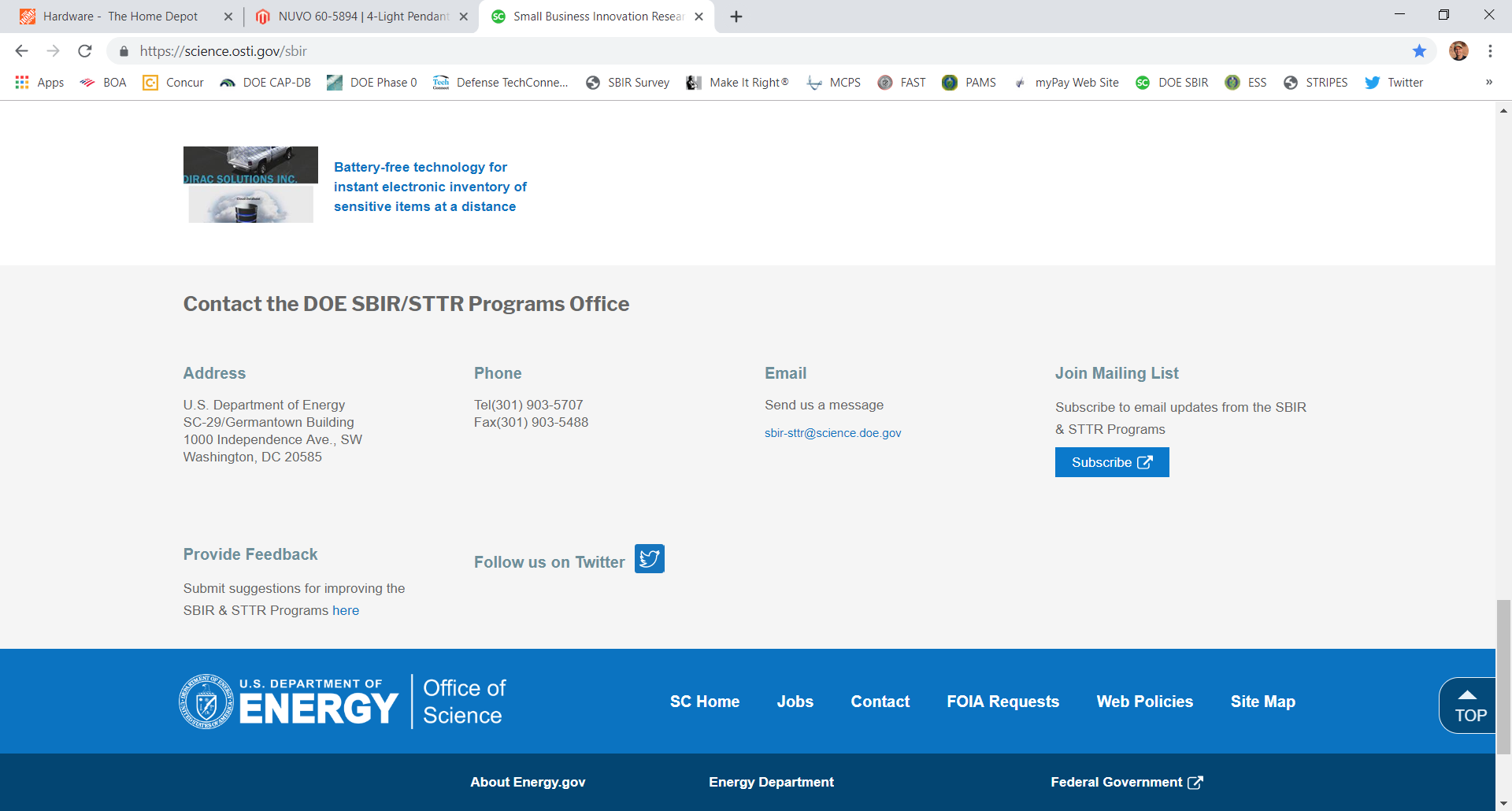 6
Reminder - Phase 0 Application Assistance Program
Free 
to you!
Phase 0 application assistance program is available for first-time DOE SBIR/STTR applicants
Participants receive an individual coach who is an expert in our application process. 
Program opens when Topics are released (Open now!)
Visit http://www.dawnbreaker.com/doephase0/ to determine your eligibility and apply to Phase 0
7
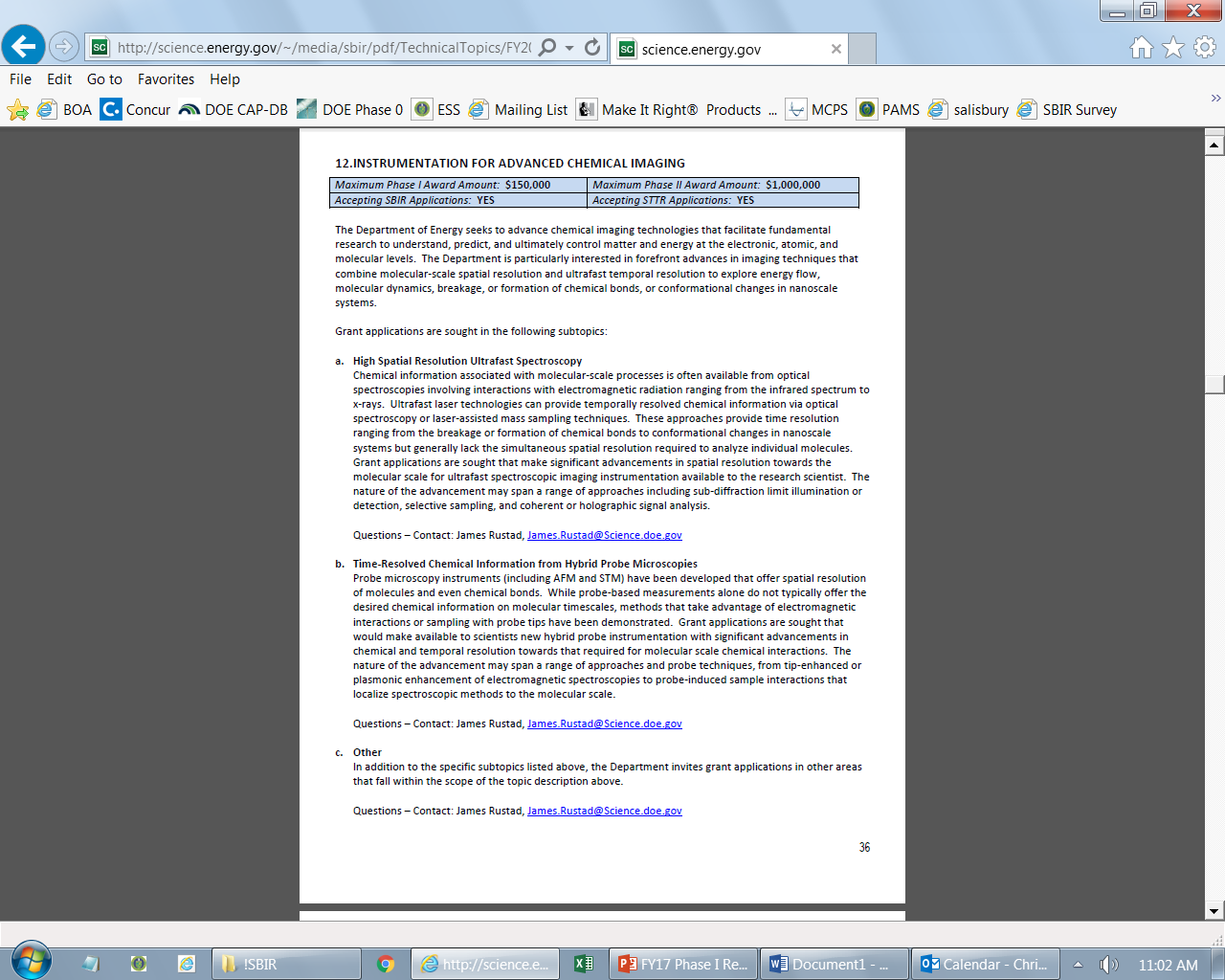 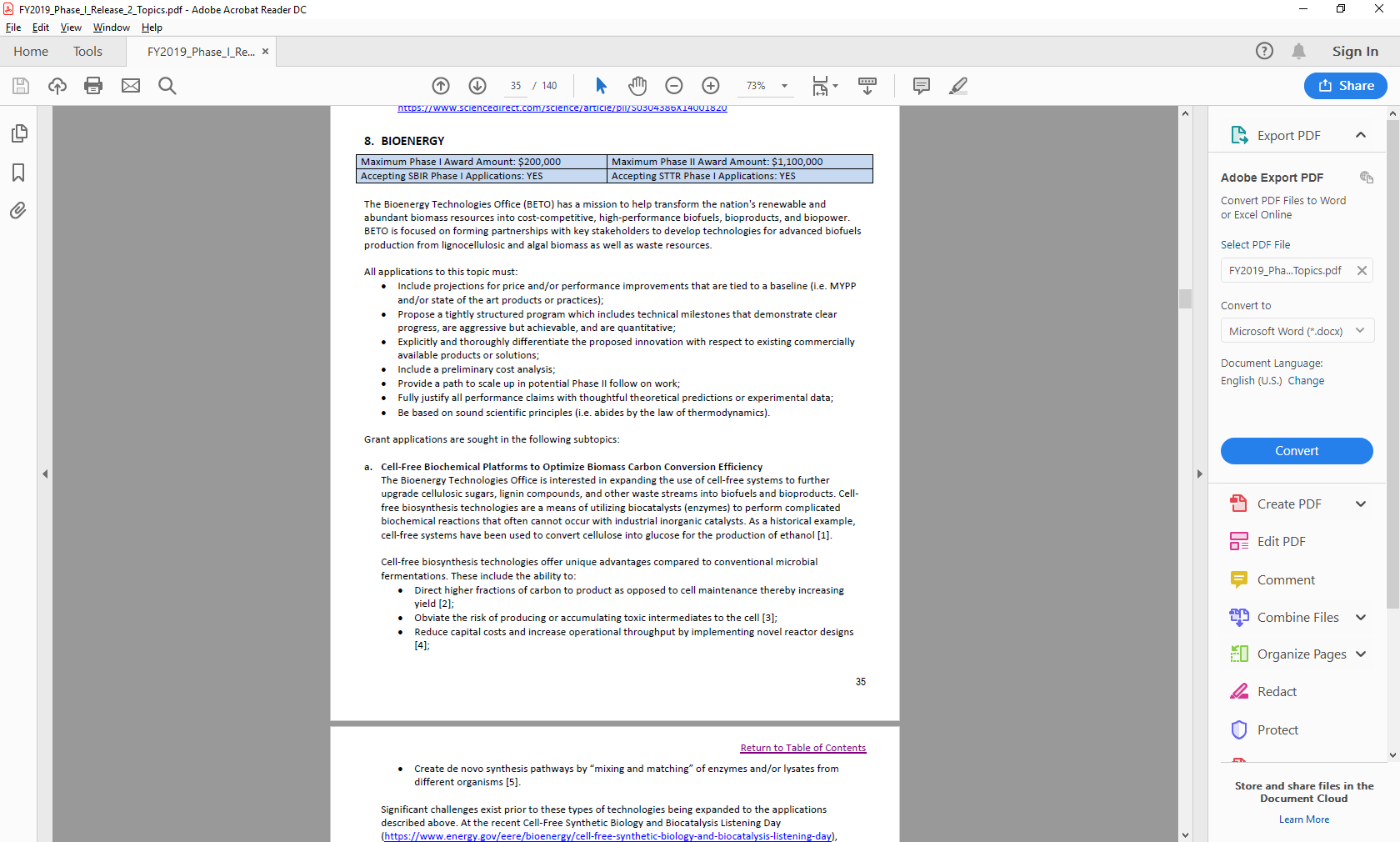 Example Topic
Topic & Subtopic
You must specify the same topic and subtopic in your Letter of Intent and grant application
Topic Header
Lists the maximum award amounts for Phase I & Phase II and the types of application accepted (SBIR and/or STTR)
Program Manager 
Each subtopic lists the responsible DOE program manager
“Other” Subtopic
References
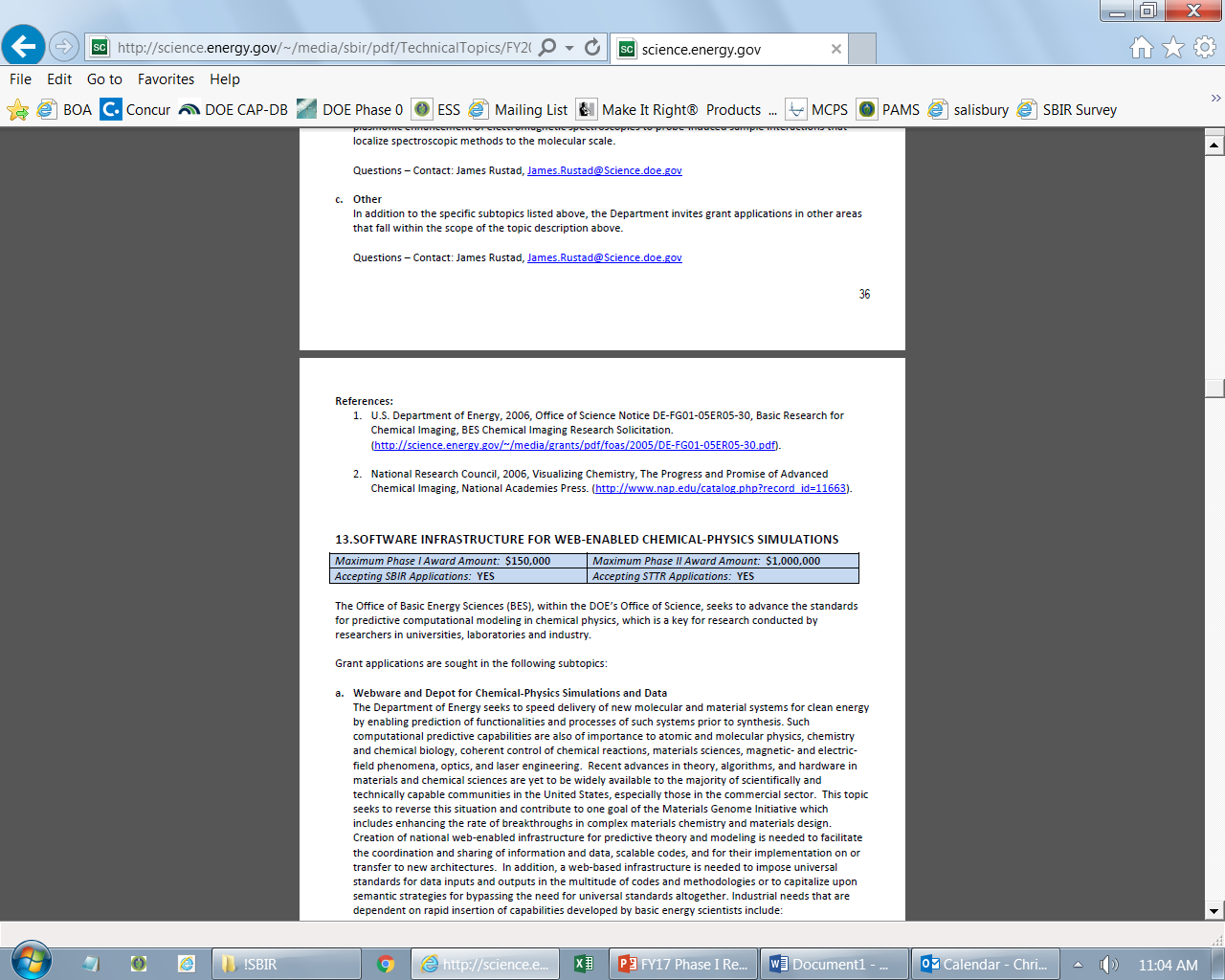 8
[Speaker Notes: Here is an example topic from our current announcement.  Note that every SBIR or STTR application must include the topic and subtopic to which you are applying.  The general topic description describes the general field of technology that is of interest.  The subtopics describe specific opportunities in which proposals are requested.  Each topic at DOE will also have an “other” subtopic.  Under this subtopic you can submit proposals that fall within the general topic description, but do not fit with any of the other subtopics.  We have found that when we write the subtopics too narrow sometimes we miss good opportunities, and this “other” subtopic is a means collecting disruptive solutions.]
Topic C57-26: ADVANCED CONCEPTS AND TECHNOLOGY FOR PARTICLE ACCELERATORS
Graphical User-Interfaces for Accelerator Modeling
Digital Twin for HEP Accelerator Beam Test Facilities
Non-Destructive Electron Beam Position Monitors
Other 

Questions: Derun Li, Derun.Li@science.doe.gov
Topic C57-27: RADIO FREQUENCY ACCELERATOR TECHNOLOGY
Low-Cost Radio Frequency Power Sources for Accelerator Application
New Superconducting RF Cavity Design
Auxiliary Components and Instrumentation for SRF Cavities
Other

Questions: Subtopic a – Eric Colby, Eric.Colby@science.doe.gov 
Subtopic b, c & d – Ken Marken, ken.marken@science.doe.gov
Topic C57-28: LASER TECHNOLOGY R&D FOR ACCELERATORS
a.	High Energy and Broadband Components for Fiber Lasers and Arrays
b.	High Damage Threshold Large Area Spatial Light Modulators
c.	Other

Questions: Eric Colby, eric.colby@science.doe.gov
Topic C57-29:	HIGH FIELD SUPERCONDUCTING MAGNET TECHNOLOGY
High-Field HTS Wire and Cable Technologies for Magnets
Superconducting Magnet Technology
Cryogenic Power Electronics for Distributed Powering and Quench Protection of HTS and Hybrid Magnets
Other


Questions: Ken Marken, ken.marken@science.doe.gov
Topic C57-30:	HIGH ENERGY PHYSICS ELECTRONICS
a.	Radiation-Hard Sensors and Engineered Substrates for Detectors at High Energy Colliders
b.	High-Density Interconnects and Integration
c.	Electronics and Sensors for Ultra-Low-Temperature Experiments (4 K and Below) 
d.	Other


Questions: Helmut Marsiske, helmut.marsiske@science.doe.gov
Topic C57-31: HIGH ENERGY PHYSICS DETECTORS AND INSTRUMENTATION
a.	Low-Cost, High-Performance (V)UV/Visible/Near-IR Photon Detection
b.	Scintillating Detector Materials and Wavelength Shifters
c.	Low Radioactivity Integration Solutions for Cryogenic Detectors
d.	Other


Questions: Helmut Marsiske, helmut.marsiske@science.doe.gov
Topic C57-32:	ARTIFICIAL INTELLIGENCE/MACHINE LEARNING FOR HIGH ENERGY PHYSICS
a.	HEP AI/ML Training Tools
b.	HEP AI/ML Visualization Tools – Description
c.	Other



Questions: Eric Church, Eric.Church@science.doe.gov
Topic C57-33: NUCLEAR PHYSICS SOFTWARE AND DATA MANAGEMENT
a.	Tools for Large Scale, Widely Distributed Nuclear Physics Data Processing 
b.	Application of Emerging Data Science Techniques to Nuclear Physics 
c.	Heterogeneous Concurrent Computing
d.	Other


Questions: Michelle Shinn, Michelle.Shinn@science.doe.gov or                                                    Gulshan Rai, Gulshan.Rai@science.doe.gov
Topic C57-34:	NUCLEAR PHYSICS ELECTRONICS DESIGN AND FABRICATION
a.	Advances in Digital Processing Electronics
b.	Front-End Application-Specific Integrated Circuits
c.	Next Generation Pixel Sensors
d.	Other

Questions: Michelle Shinn, Michelle.Shinn@science.doe.gov or 
                  Manouchehr Farkhondeh, Manouchehr.Farkhondeh@science.doe.gov
Topic C57-35:	NUCLEAR PHYSICS ACCELERATOR TECHNOLOGY
Materials and Components for Radio Frequency Devices
Design and Operation of Radio Frequency Beam Acceleration Systems
Particle Beam Sources and Techniques
Polarized Beam Sources and Polarimeters
Rare Isotope Beam Production Technology
Accelerator Control and Diagnostics
Other

Questions: Michelle Shinn, Michelle.Shinn@science.doe.gov
Topic C57-36:	NUCLEAR PHYSICS INSTRUMENTATION, DETECTION SYSTEMS AND TECHNIQUES
a.	Advances in Detector and Spectrometer Technology
b.	Development of Novel Gas and Solid-State Detectors 
c.	Technology for Rare Decay and Rare Particle Detection
d.	Other


Questions: Michelle Shinn, Michelle.Shinn@science.doe.gov or 
                  Elizabeth Bartosz, Elizabeth.Bartosz@science.doe.gov
DOE SBIR/STTR Programs OfficeContact Information
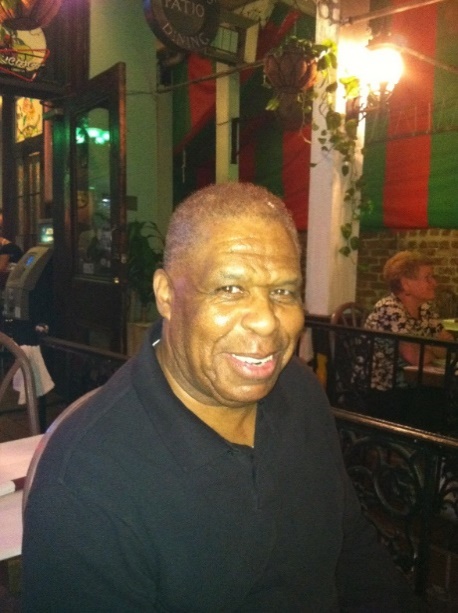 SBIR/STTR Web:  https://science.osti.gov/sbir  

Email:  sbir-sttr@science.doe.gov

Phone Assistance Hotline:  301-903-5707

DOE Phase 0 Assistance Program:  https://doephase0.dawnbreaker.com/ 
DOE Application Assistance:  https://science.osti.gov/SBIRLearning
20